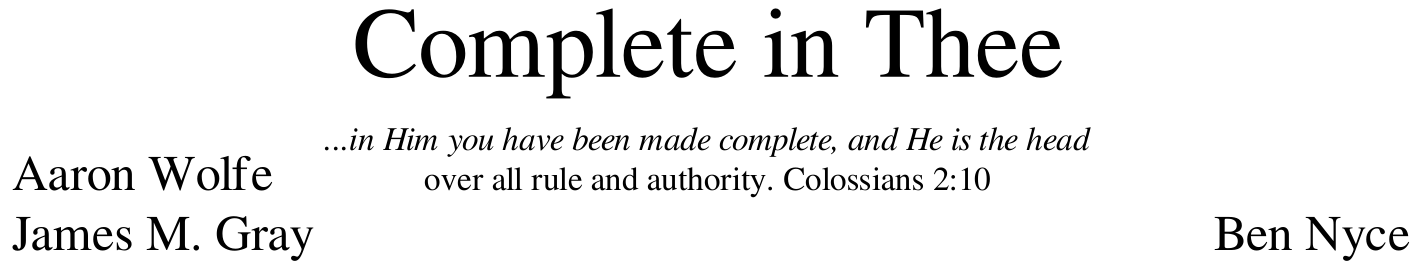 © 1999 Bible Revival Ministries. Transferred to Ben Everson Music, © 2014. All Rights Reserved. Used by permission.
[Speaker Notes: You are welcome to use or modify these PowerPoints as needed. Feel free to change the design or layout to suit your ministry, school, home, or company. More PowerPoint slides can be found at mobilehymns.org]
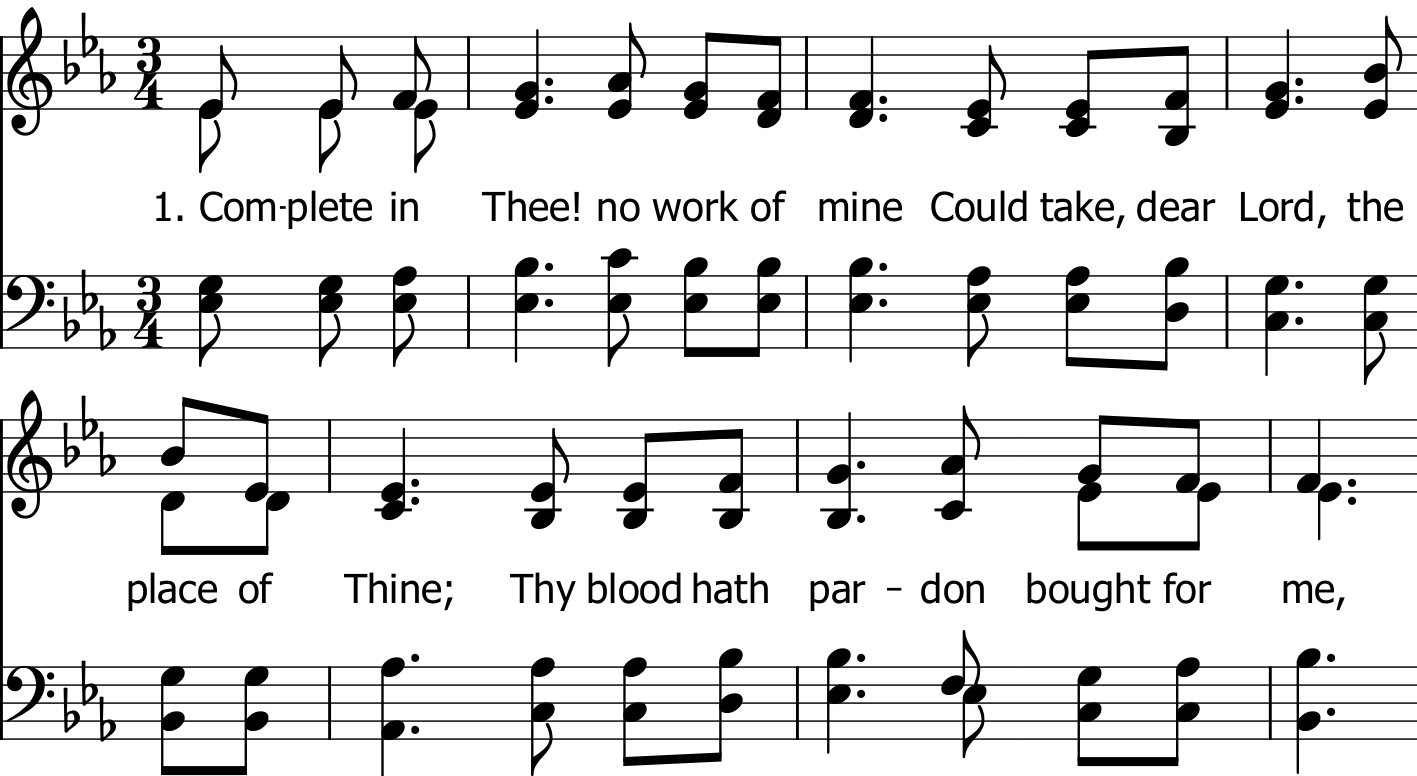 © 1999 Bible Revival Ministries. Transferred to Ben Everson Music, © 2014. All Rights Reserved. Used by permission.
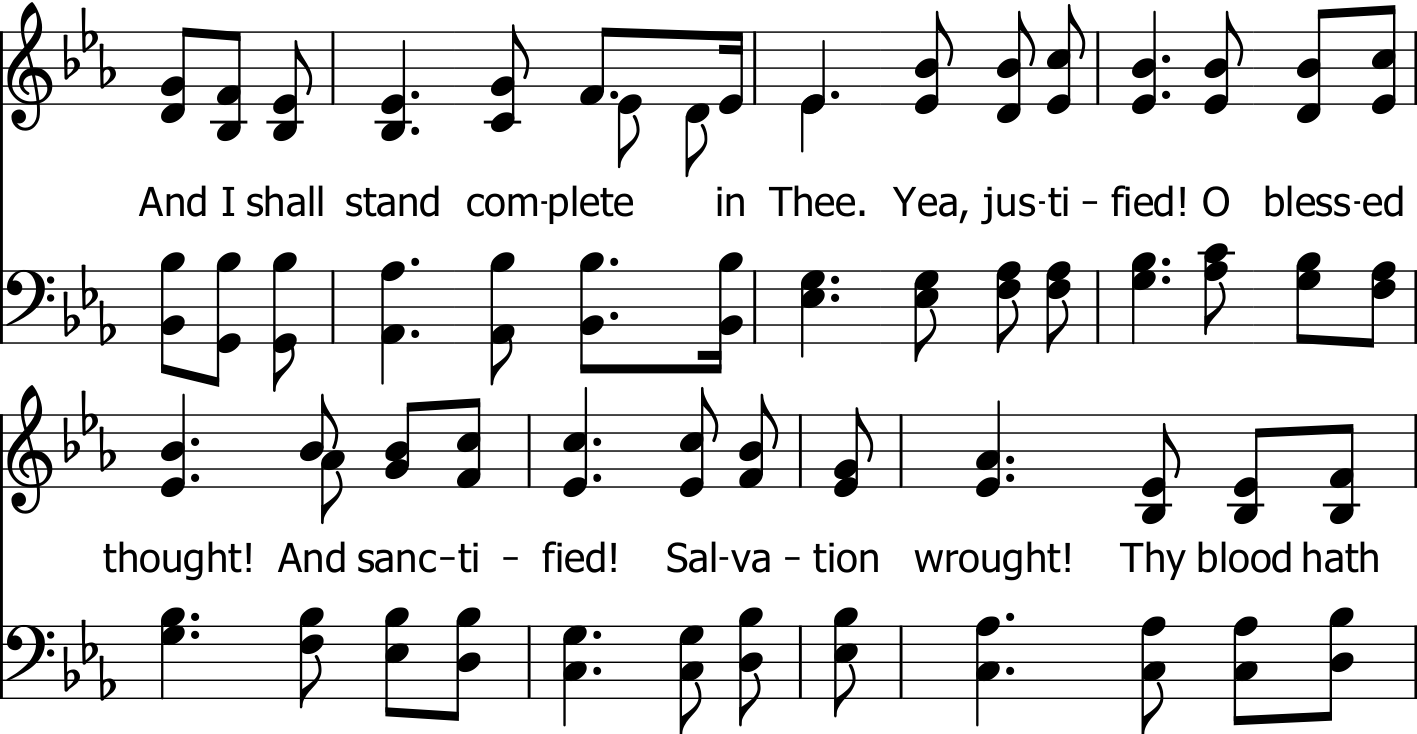 © 1999 Bible Revival Ministries. Transferred to Ben Everson Music, © 2014. All Rights Reserved. Used by permission.
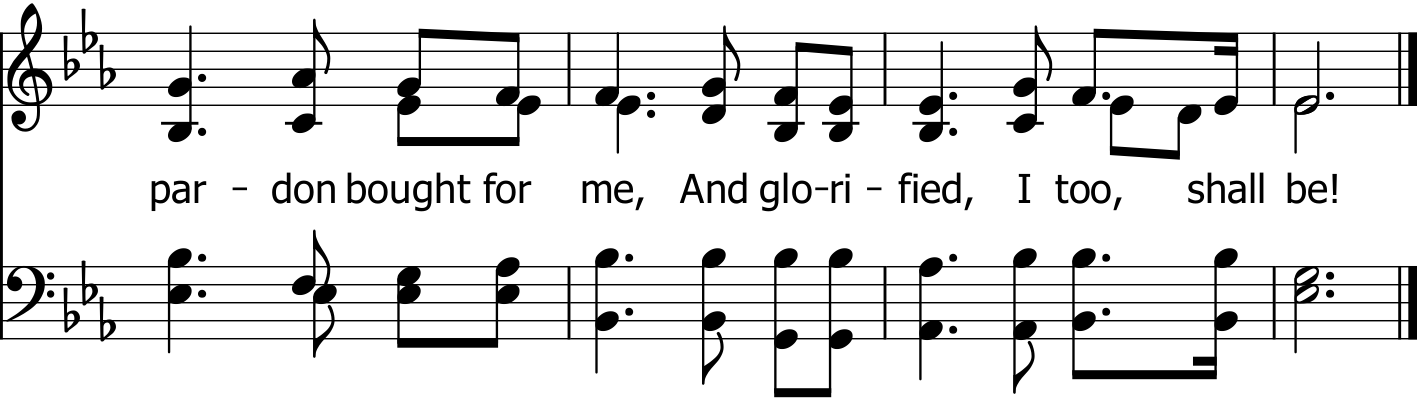 © 1999 Bible Revival Ministries. Transferred to Ben Everson Music, © 2014. All Rights Reserved. Used by permission.
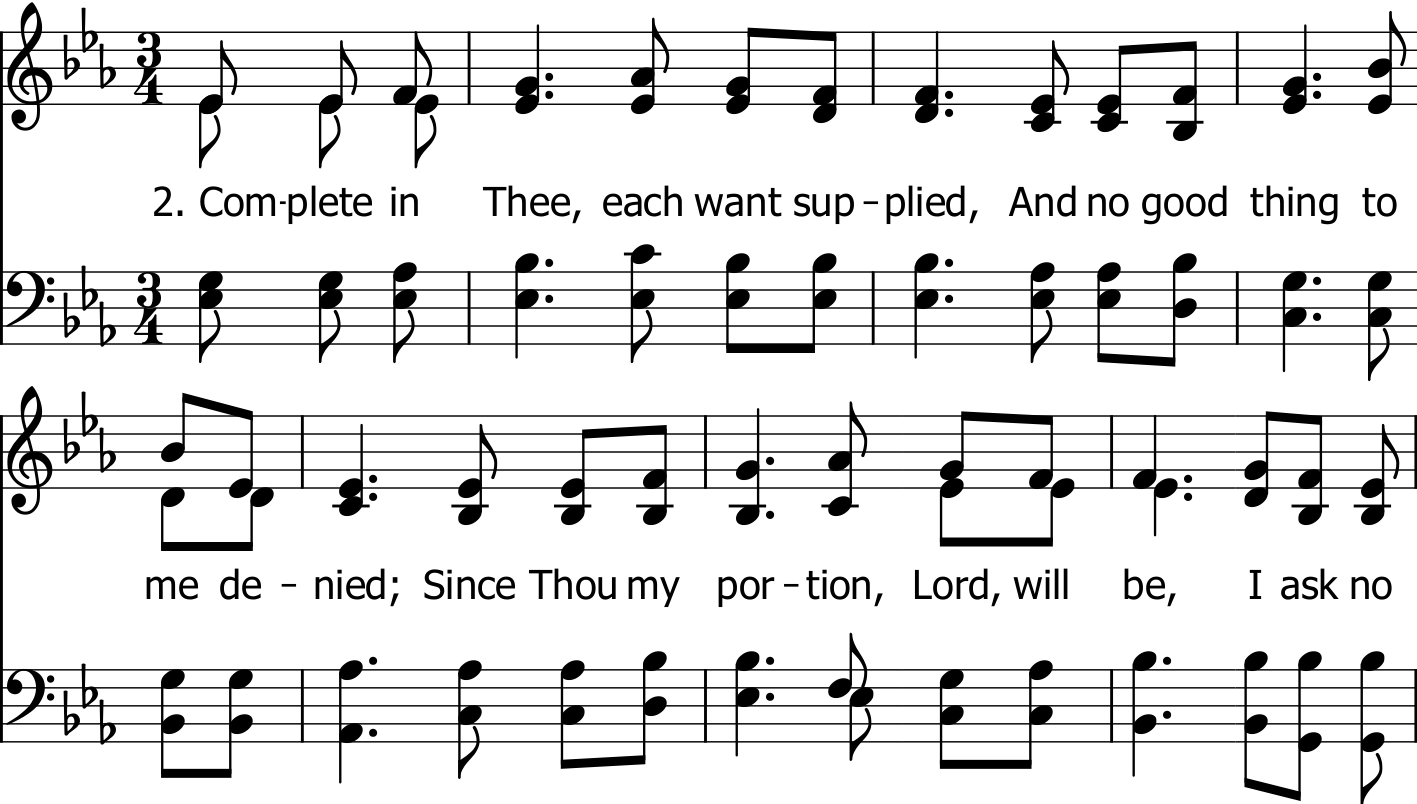 © 1999 Bible Revival Ministries. Transferred to Ben Everson Music, © 2014. All Rights Reserved. Used by permission.
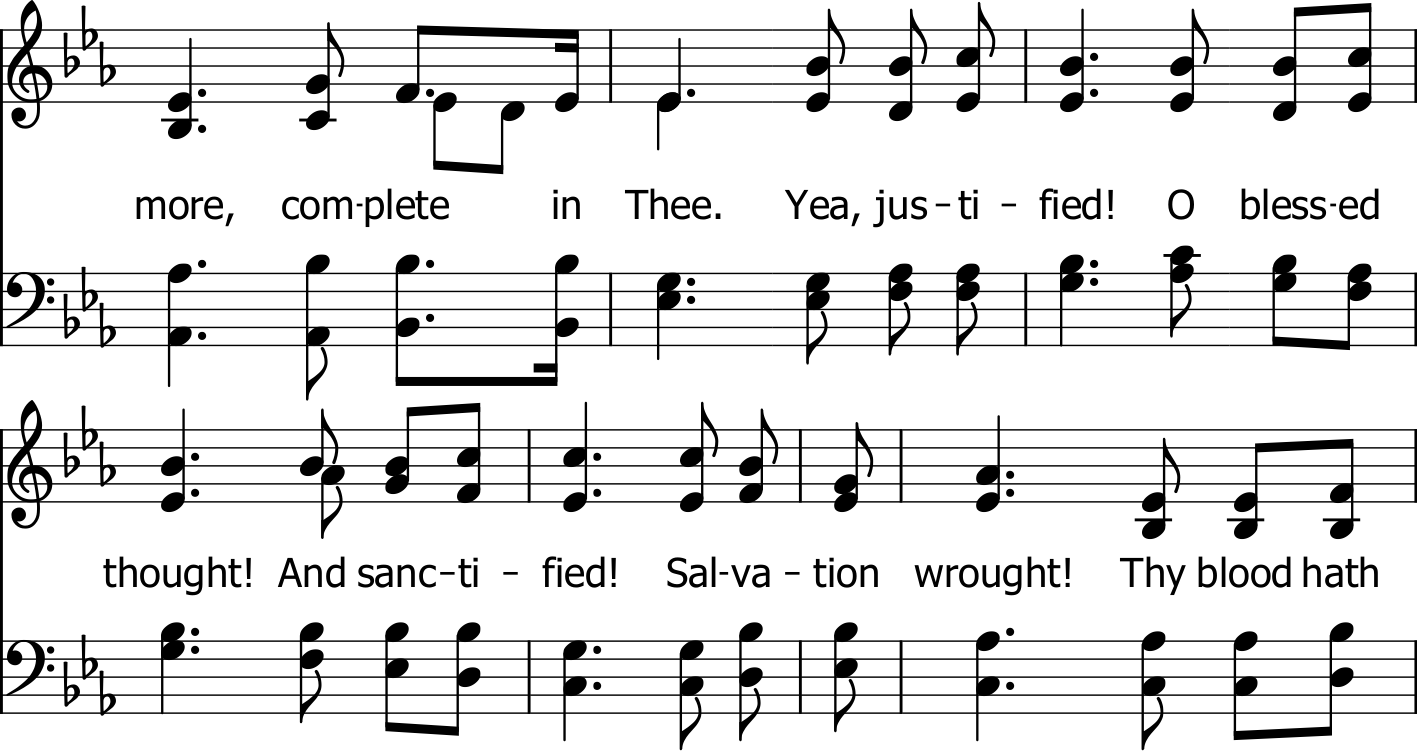 © 1999 Bible Revival Ministries. Transferred to Ben Everson Music, © 2014. All Rights Reserved. Used by permission.
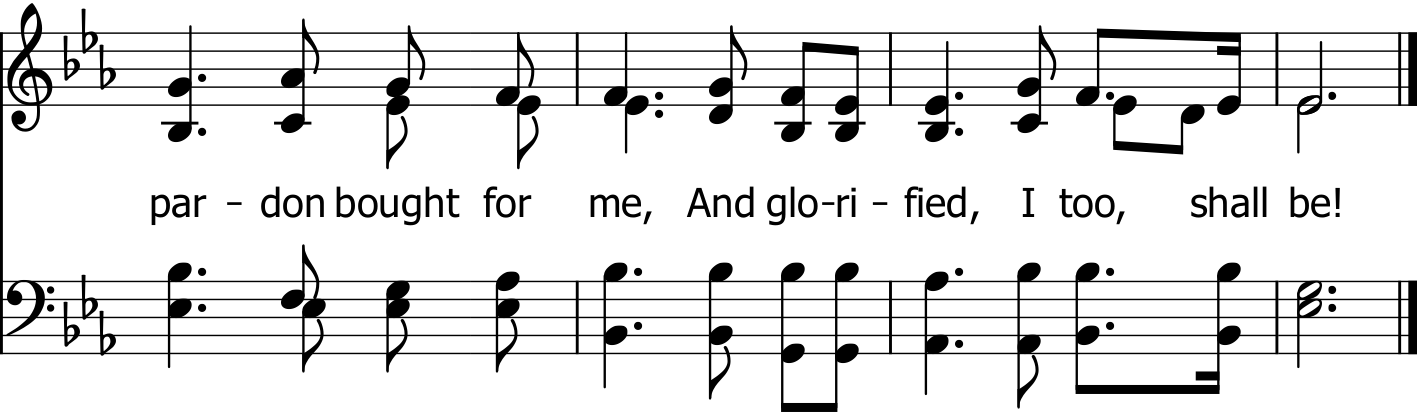 © 1999 Bible Revival Ministries. Transferred to Ben Everson Music, © 2014. All Rights Reserved. Used by permission.
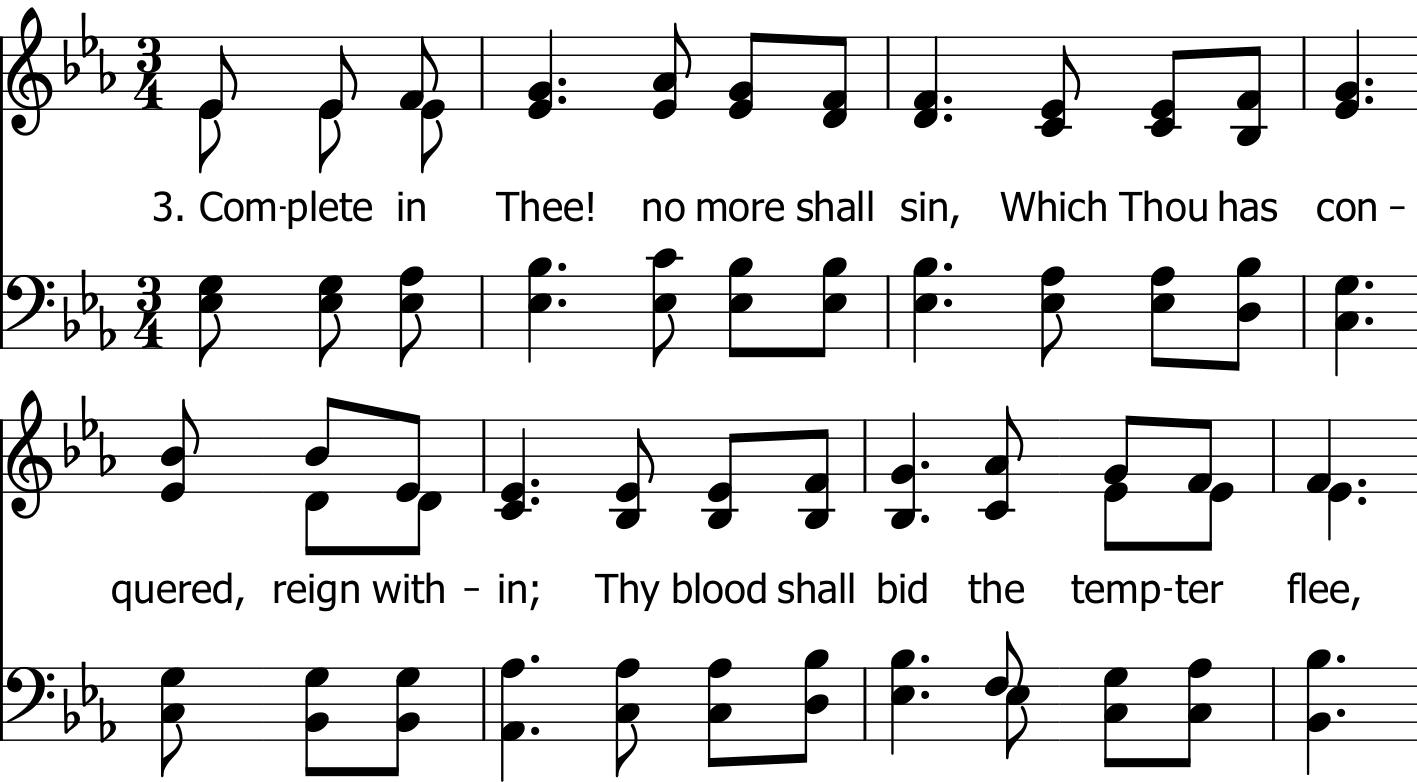 © 1999 Bible Revival Ministries. Transferred to Ben Everson Music, © 2014. All Rights Reserved. Used by permission.
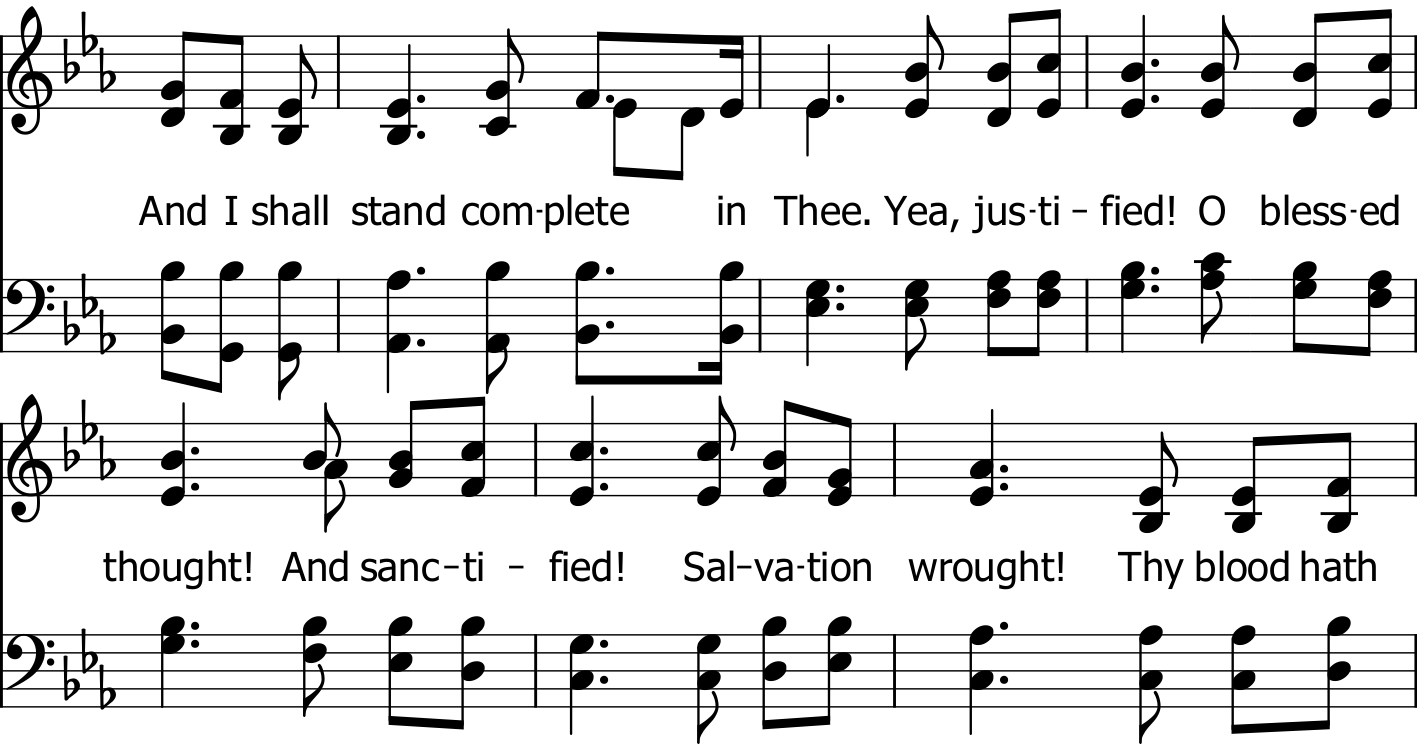 © 1999 Bible Revival Ministries. Transferred to Ben Everson Music, © 2014. All Rights Reserved. Used by permission.
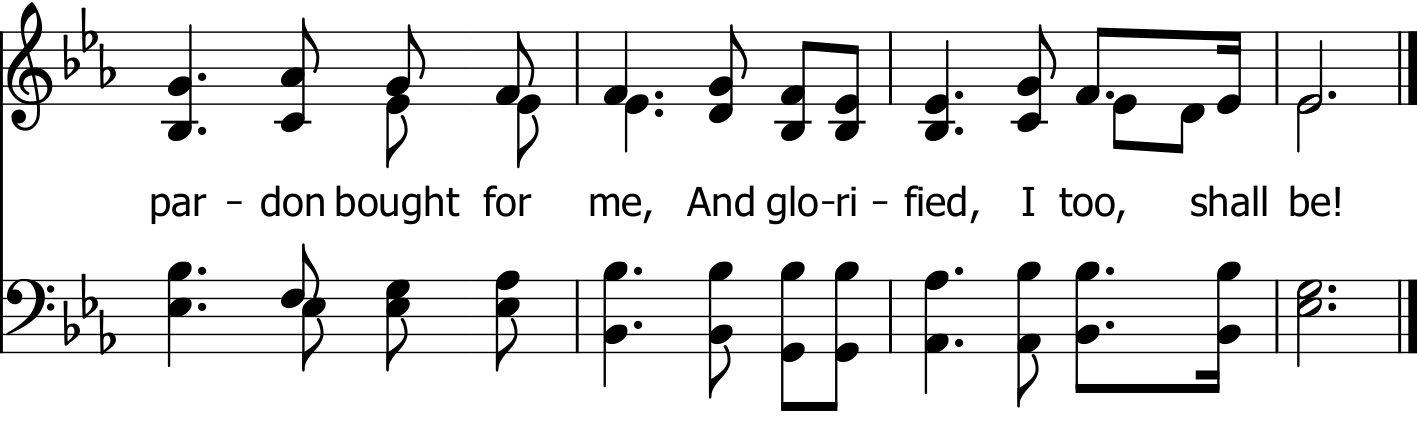 © 1999 Bible Revival Ministries. Transferred to Ben Everson Music, © 2014. All Rights Reserved. Used by permission.
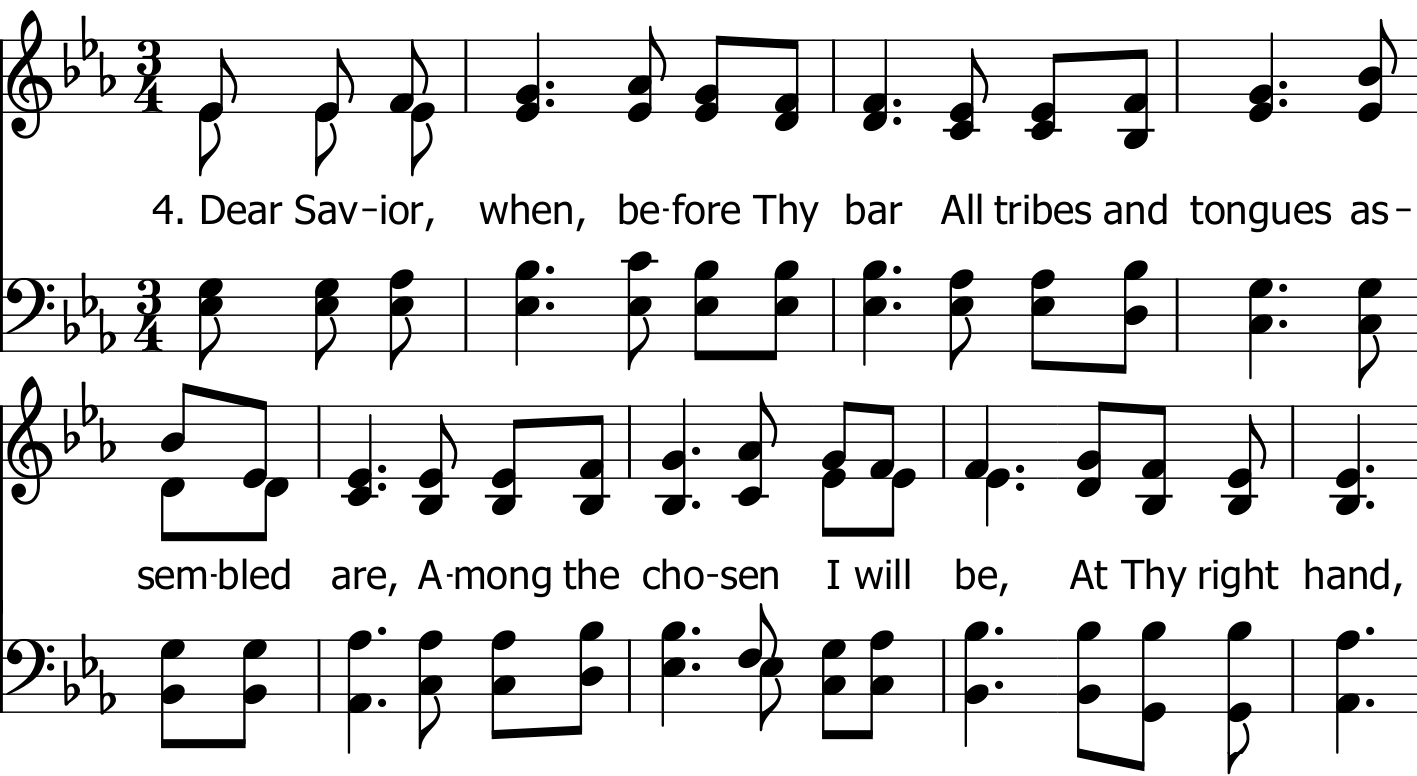 © 1999 Bible Revival Ministries. Transferred to Ben Everson Music, © 2014. All Rights Reserved. Used by permission.
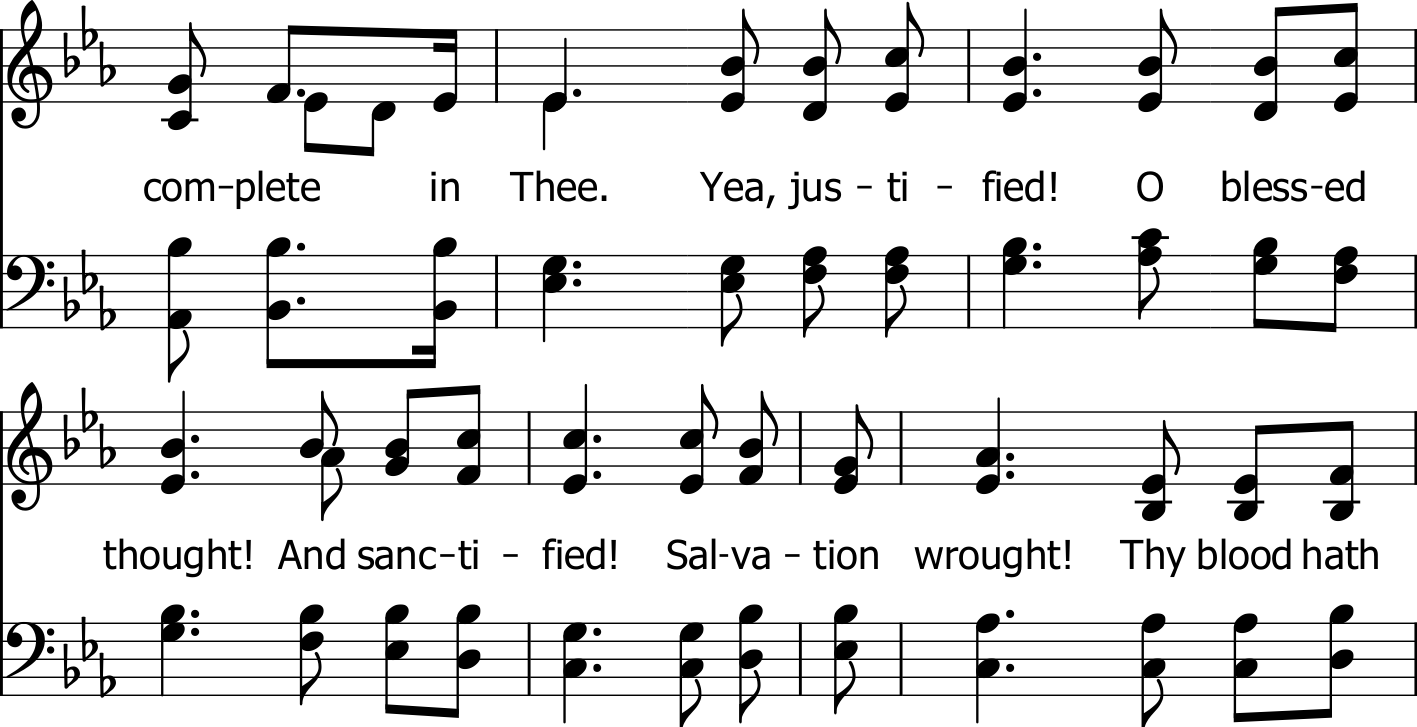 © 1999 Bible Revival Ministries. Transferred to Ben Everson Music, © 2014. All Rights Reserved. Used by permission.
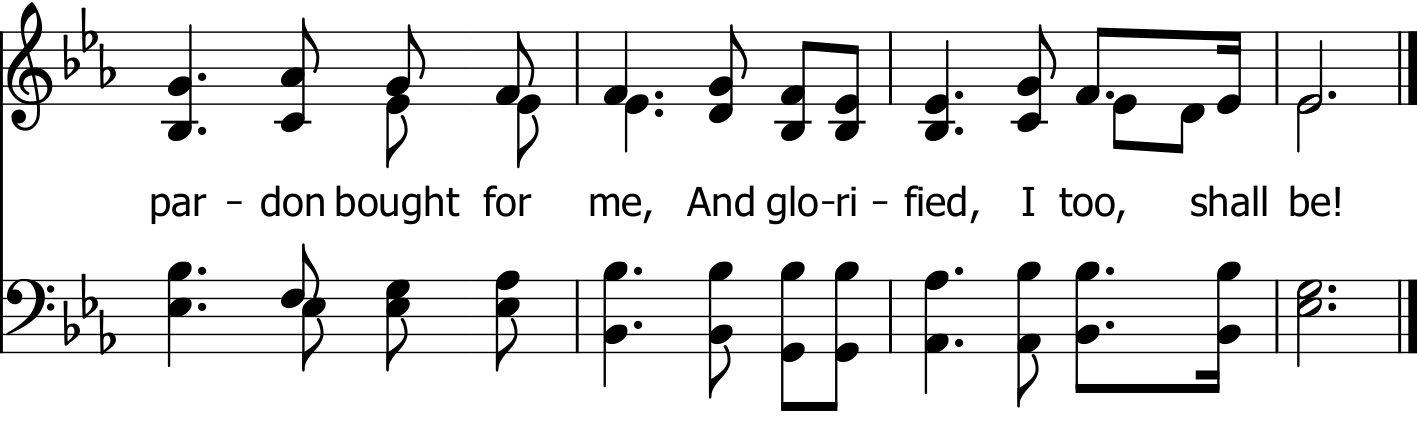 © 1999 Bible Revival Ministries. Transferred to Ben Everson Music, © 2014. All Rights Reserved. Used by permission.